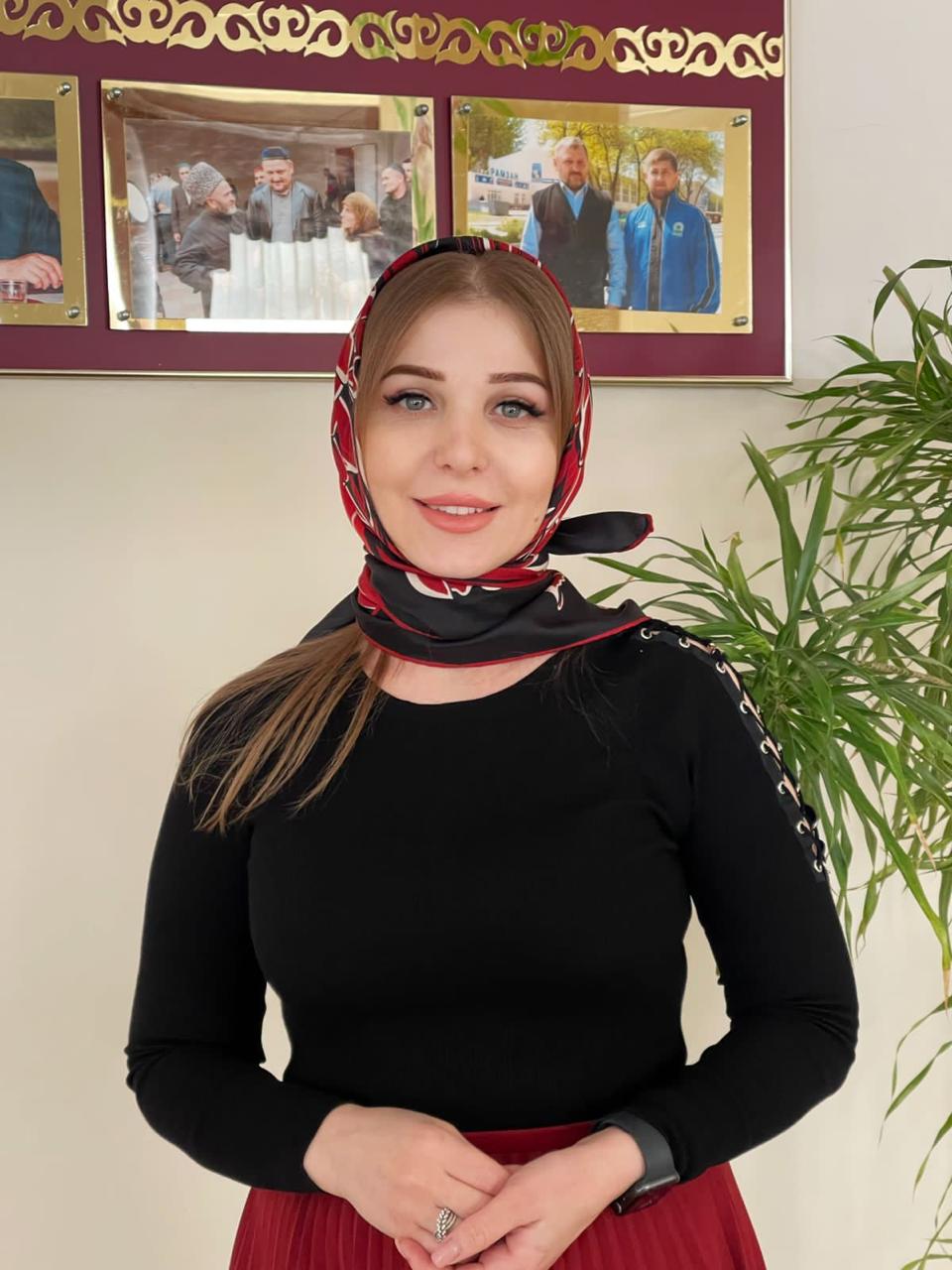 Добро пожаловать
         в   наш летний лагерь с 
          дневным прибыванием!
Мы рады приветствовать вас в нашем замечательном летнем лагере, где ваши дети смогут весело и с пользой провести каникулы.
  Летний лагерь с дневным пребыванием - это возможность для детей весело и с пользой провести каникулы. В лагере они могут участвовать в разнообразных мероприятиях, развивать творческие способности и укреплять здоровье.
EE
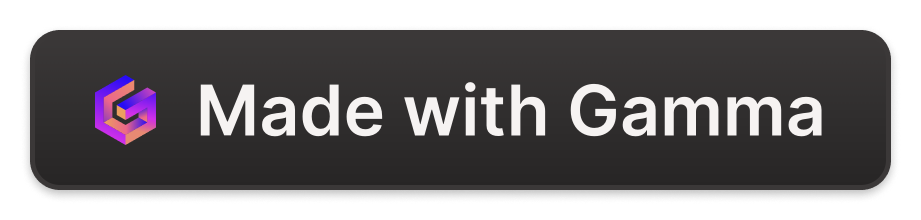 Летний лагерь с дневным пребыванием
Летний лагерь с дневным пребыванием - это возможность для детей весело и с пользой провести каникулы. В лагере они могут участвовать в разнообразных мероприятиях, развивать творческие способности и укреплять здоровье.
EE
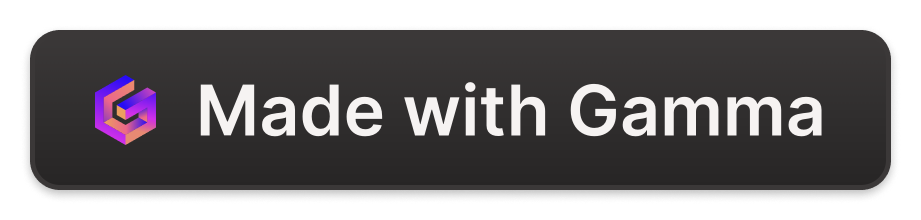 Цели и задачи лагеря
Цели
Задачи
Результат
Создать условия для всестороннего развития личности ребенка, укрепления его физического и психического здоровья.
Организовать содержательный и безопасный отдых детей.
Дети проведут каникулы с пользой и удовольствием, улучшат свое физическое и эмоциональное состояние.
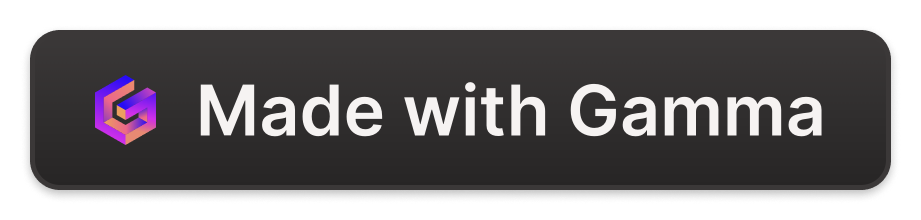 Направления деятельности
Физическое развитие
Творческое развитие
1
2
Спортивные игры, подвижные занятия.
Мастер-классы по ремеслам, танцы, рисование, театральные постановки.
Интеллектуальное развитие
Досуговая деятельность
3
4
Познавательные экскурсии, викторины, квесты, различные игры.
Развлекательные мероприятия, дискотеки, просмотр фильмов.
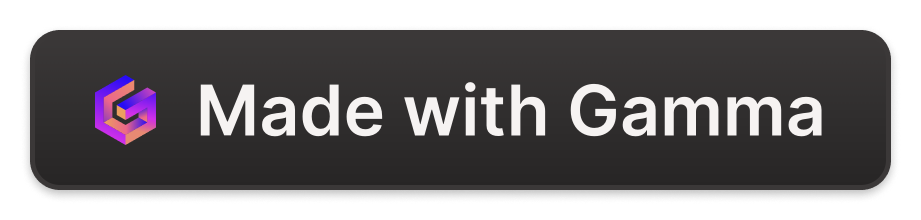 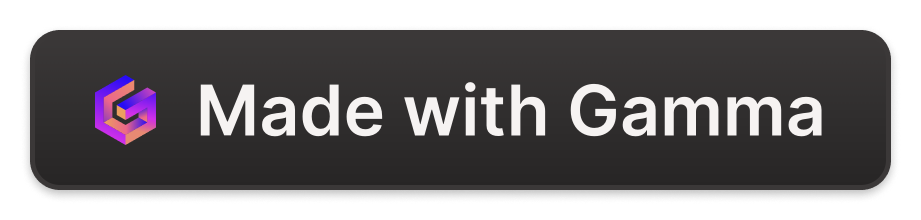 Безопасность и здоровье детей
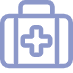 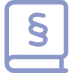 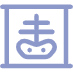 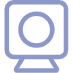 Медицинское наблюдение
Соблюдение норм
Здоровый образ жизни
Контроль доступа
Медицинское сопровождение, оказание первой помощи.
Строгое соблюдение санитарно-гигиенических требований и правил безопасности.
Занятия спортом, закаливание, профилактика заболеваний.
Пропускной режим, охрана территории, видеонаблюдение.
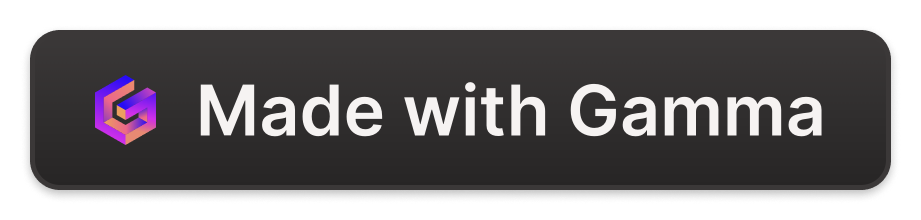